Ubicación:
 Sala D
 Centro de Exposiciones Banamex 
 Av. Del Conscripto 311, Colonia Lomas de Sotelo
C.P. 11200, México, D.F.
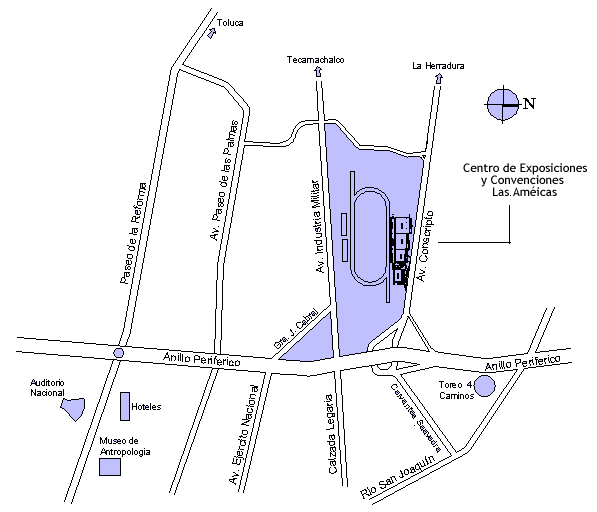